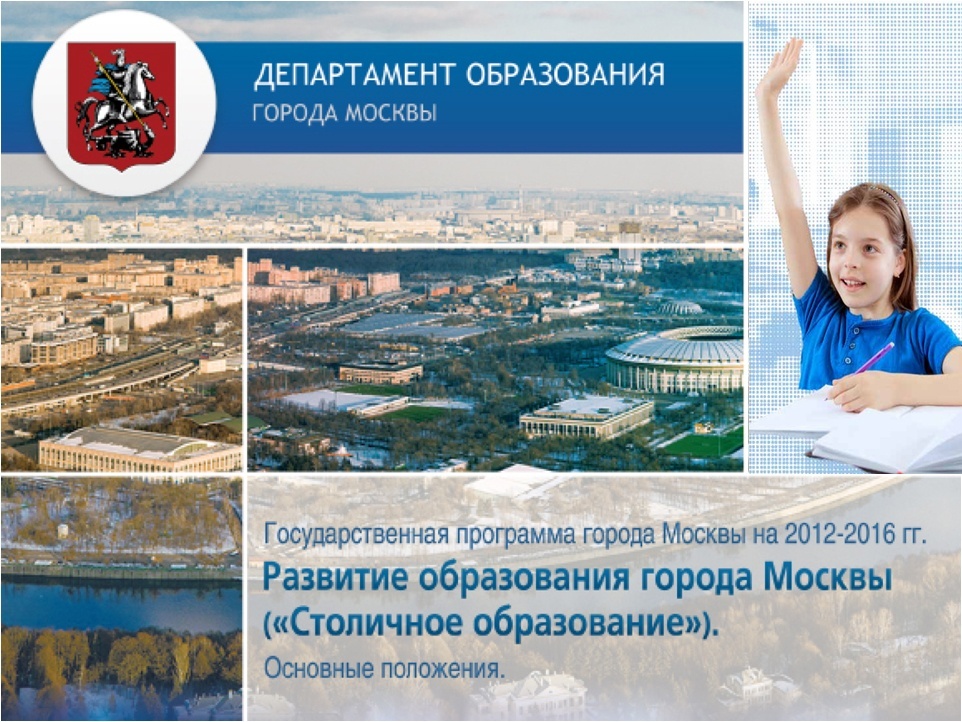 Московский стандарт качества образования
Московский стандарт качества образования
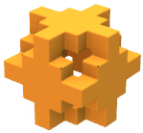 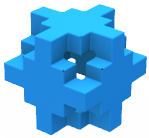 Каганов Вениамин Шаевич, к.э.н
Первый заместитель руководителя 
Департамента образования города Москвы
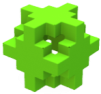 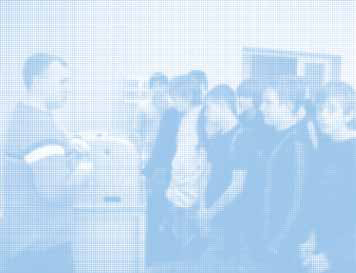 МОСКОВСКИЙ СТАНДАРТ КАЧЕСТВА ОБРАЗОВАНИЯ
Разработка и поэтапное введение  «Московского  стандарта качества образования» предусмотрено  Государственной  программой  города Москвы развития образования Москвы на среднесрочный период (2012-2016 гг.) «Столичное образование».
Результаты международных исследований   TIMSS-2011 и  PIRLS-2011
Весна   2011 года. В начале 2013 года - публикация
Российские учащиеся 4-х и 8-х классов  в 2011 году по результатам TIMSS  и  PIRLS    продемонстрировали подъём уровня математической и естественнонаучной подготовки, существенно превысив средние результаты стран-участниц.  Россия  подтвердила свой статус лидера в области чтения и понимания текста учащимися 4 классов.
  В соответствии с международной  выборкой в тестировании   приняло участие по 284 учащихся 4 и 8 классов из 12 ОУ г. Москвы. 
  Московские школьники уверенно опережают во всех исследованиях  на  3-7 баллов по сравнению со средними результатами по России.
Результаты тестирования
В Москве  результаты выше российских по математике  4 класса показали 6 стран, по математике 8 класса 5 стран. 
Московские школьники по математике продемонстрировали результаты выше общероссийских.
Выявлена типичная проблема:
Учащиеся блестяще справляются с заданиями на воспроизведение фактических знаний и применение их в типовых ситуациях, но теряются в заданиях на объяснение, обоснование, решение проблем. 
По данным 2011 года учащиеся Гонконга, России, Финляндии и Сингапура оказались самыми успешными в овладении чтением.
Причины роста и Ппроблемы
По математике  - введение  ГИА и ЕГЭ.
По алгебре – особенности  построения курса математики:
По базисному учебному плану в 7- 9 классах 3 часа из 5 отводится на алгебру. Повышение результатов по разделу «Вероятность. Статистика» объясняют введением с 2004 года этих разделов в школьную программу
Исследование TIMS-2011 выявило и существенные проблемы : 
1. Значительное количество учащихся со слабой подготовкой по предмету (18% в 4 классе и 23% в 8 классе).
 2.  Снижение интереса к математике при переходе из начальной в основную школу. 
3.  Низкий уровень познавательной самостоятельности учащихся. 
Результаты математической подготовки таковы:
- 70% учащихся 4 классов в начале учебного года демонстрируют высокий и повышенный уровень, а 13% -  низкий.
 Но уже к 9 классу количество учащихся с высоким и повышенным уровнем математической подготовки составляет 42%, а количество учащихся с низким уровнем увеличивается до 20%). 				`
По результатам TIMSS-2011 в области естествознания Россию опережает лишь небольшое количество стран: 4 класс- Корея, Сингапур, Финляндия,
 а 8 класс – Сингапур, Тайвань, Корея, Япония и Финляндия.
Факторы достижения высоких результатов:
дошкольная подготовка учащихся, ресурсы  семьи, достаточные для поддержки обучения своих детей  (образование родителей, профессиональная занятость, количество книг в доме,   доступ в Интернет, наличие собственной комнаты у ребёнка),
 ресурсы образовательного учреждения  (организация  образовательного процесса,  количество учащихся из социально благополучных семей, безопасность), 
положительное отношение к предмету. 
 По результатам данного  исследования  составлен  портрет московского первоклассника.
79,2% первоклассников в целом готовы к обучению в школе:
 по чтению хорошо готовы   62,2% учащихся,  по письму –  54,9, по счету – 78,9%.    Однако 15,2%  -  нуждается в индивидуальной педагогической поддержке. 
При этом следует отметить увеличение количества классов (до 40,7%.), в которых  есть первоклассники, испытывающие трудности в понимании русской речи.
Фактор, связанный с безопасностью
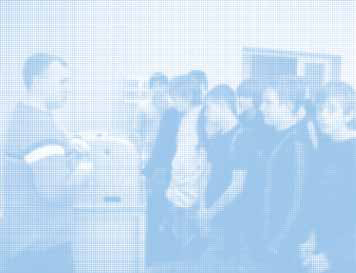 МОСКОВСКИЙ СТАНДАРТ КАЧЕСТВА ОБРАЗОВАНИЯОсновные положения
Цель МСКО – создание средствами образования условий для личной успешности обучающихся, поступательное повышение качества образования каждого образовательного учреждения,  повышение  конкурентоспособности московской системы образования.
МСКО охватывает все уровни образования:
дошкольное образование, 
общее образование,  
начальное, среднее и высшее профессиональное образование, 
дополнительное образование детей и взрослых
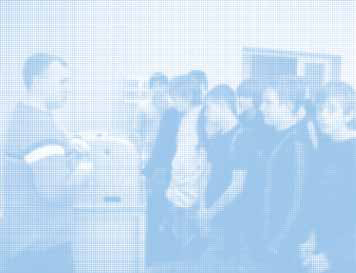 МОСКОВСКИЙ СТАНДАРТ КАЧЕСТВА ОБРАЗОВАНИЯОсновные положения
Введение  МСКО позволит сформировать механизмы динамичного развития образовательных учреждений и системы столичного образования в целом, в  том числе:
Обеспечить соответствие качества образования развивающимся потребностям и запросам городского сообщества
Создать  единую системы критериев и оценки качества образовательных услуг на каждом уровне и ступени образования
Стимулировать последовательное  развитие образовательных учреждений, основанное на учете традиций, возможностей коллектива и учреждения,  потребностей, в том числе специфических,  обучающихся, а так же приоритетах и трендах развития Московского образования, ориентирующегося на передовой отечественный и мировой опыт.
Сформировать  целостную  и прозрачную систему  оценки и поддержки, в том числе  грантовой  образовательных учреждений направленную на поощрение лучших результатов и выравнивания стартовых возможностей.
МОСКОВСКИЙ СТАНДАРТ КАЧЕСТВА ОБРАЗОВАНИЯ Основные положения
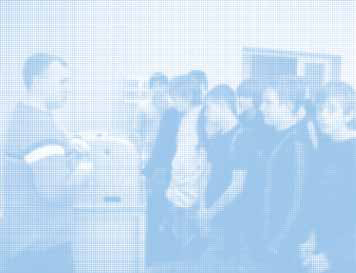 подсистема критериев и показателей
Ориентация на доступное качественное образование, максимально удовлетворяющее индивидуальные образовательные потребности каждого обучающегося независимо от пола, этнической принадлежности, социального статуса  и др. социально-демографических особенностей, учитывающее особенности московского региона и передовые достижения научно-технического прогресса.
подсистема инструментов  измерения и процедур оценки
Программирование развития
Комплексное измерение условий и процессов,  образовательных и социокультурных результатов, достигаемых эффектов.
Возможность соотнесения достигнутого уровня качества образования на соответствие московскому стандарту качества. Основа для программирования развития.
подсистема сертификации
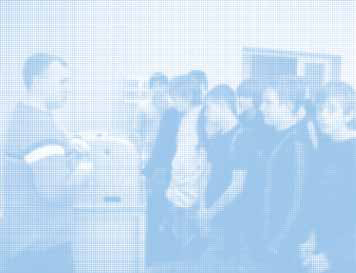 МОСКОВСКИЙ СТАНДАРТ КАЧЕСТВА ОБРАЗОВАНИЯКлючевые критерии, показатели
ВОЗМОЖНОСТИ ОУ = УСЛОВИЯ + ПРОЦЕСС 
КРИТЕРИИ КАЧЕСТВА ОБРАЗОВАТЕЛЬНЫХ УСЛОВИЙ:
1.1. Развитие педагогических сотрудников ОУ
1.2. Создание информационно-образовательной и предметно-развивающей среды
1.3. Безбарьерность среды  и условия для обучения детей с различными образовательными потребностями

II. КРИТЕРИИ КАЧЕСТВА ОБРАЗОВАТЕЛЬНОГО ПРОЦЕССА 
2.1 Организация обучения на основе  индивидуального образовательного маршрута для обучающихся
2.2. Система управления образовательным процессом с учетом индивидуальных достижений воспитанников и обучающихся
2.3. Социально значимая деятельность в образовании 
2.4.Наличие инновационной среды 

III. КРИТЕРИИ ИНТЕГРАЦИИ ОУ  В МЕСТНОЕ СООБЩЕСТВО
3.1 Открытость населению: государственно-общественное управление, обратная связь с потребителями, вовлеченность  родителей (работодателей)
3.2. Доступность и вариативность услуг для населения 
3.3. Взаимодействие ОУ с внешним сообществом
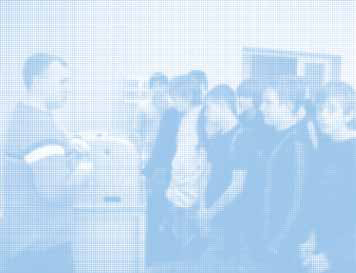 МОСКОВСКИЙ СТАНДАРТ КАЧЕСТВА ОБРАЗОВАНИЯКлючевые критерии, показатели
РЕЗУЛЬТАТ = РЕЗУЛЬТАТЫ ОБУЧЕНИЯ  + РЕЗУЛЬТАТЫ СОЦИАЛИЗАЦИИ

 КРИТЕРИИ КАЧЕСТВА ОБРАЗОВАТЕЛЬНЫХ РЕЗУЛЬТАТОВ
4.1. Предметные и мета-предметные  результаты
4.2 Участие в олимпиадах, конкурсах и т.п.
4.3 Личностные результаты
4.4. Динамика предметных результатов
4.5. Сохранность контингента обучающихся

КРИТЕРИИ КАЧЕСТВА РЕЗУЛЬТАТОВ СОЦИАЛИЗАЦИИ
5.1.Удовлетворенность образовательными услугами всех категорий потребителей
5.2.Результативность участия в социально-значимой деятельности

 КРИТЕРИИ ЭКОНОМИЧЕСКОЙ ЭФФЕКТИВНОСТИ
6.1. Доля внебюджетных и привлеченных средств
6.2. Эффективность использования материально- технических и финансовых ресурсов
6.3.Учет показателей экономической эффективности в управлении ОУ
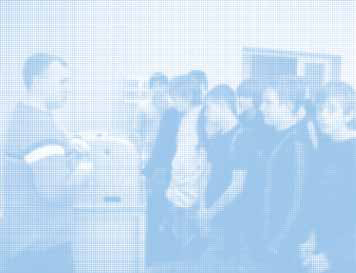 МОСКОВСКИЙ СТАНДАРТ КАЧЕСТВА ОБРАЗОВАНИЯКлючевые критерии, показатели
ЭФФЕКТЫ

 КРИТЕРИИ КОНКУРЕНТОСПОСОБНОСТИ
7.1.Конкурентоспособность учреждения, обучающихся и педагогов

 КРИТЕРИИ ИННОВАЦИОННОСТИ
8.1. Наличие инновационной площадки
8.2. Трансляция и востребованность продуктов ИД
8.3. Наличие наград, грантов и др. достижений у ОУ

 КРИТЕРИИ ДОСТИЖЕНИЯ ОБЩЕСТВЕННОГО ПРИЗНАНИЯ
9.1. Результаты добровольной сертификации
9.2. Результаты профессиональной и общественной экспертной оценки
I. Качество образовательных условий
1.1. Развитие педагогических кадров
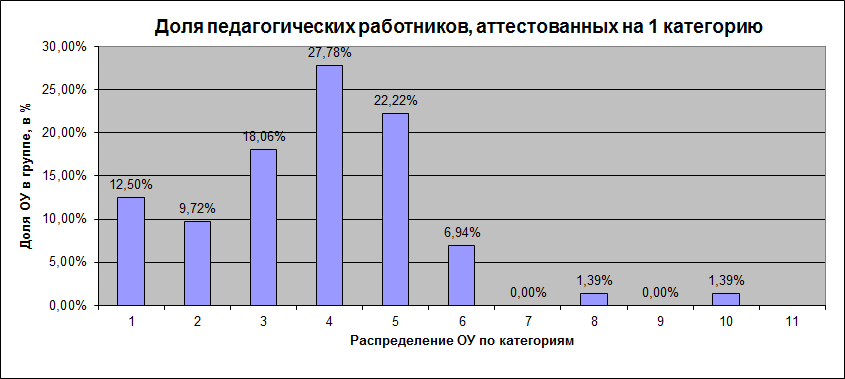 Формула  подсчета

V = количество сотрудников, аттестованных на 1 категорию/общее количество сотрудников * 100%
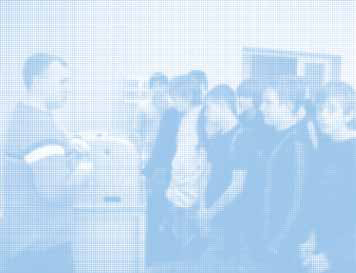 МОСКОВСКИЙ СТАНДАРТ КАЧЕСТВА ОБРАЗОВАНИЯОсновные положения
МСКО  реализуется как  динамичная и саморазвивающаяся система, которая сохраняя идеологию и общую структуру, может развиваться  за счет уточнения критериев, дифференцирующих коэффициентов  по мере  приоритизации задач развития столичного и отечественного образования, мнений экспертного сообщества, запросов общества и вызовов времени.

 
Таким образом, Стандарт создает региональную систему управления динамичным развитием системы образования города Москвы.
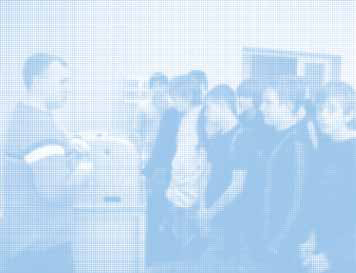 МОСКОВСКИЙ СТАНДАРТ КАЧЕСТВА ОБРАЗОВАНИЯИТОГИ АПРОБАЦИИ
Большинство разработанных показателей и расчетных формул позволяют дифференцировать образовательные учреждения и перевести «сырые данные» в бальную систему оценки.
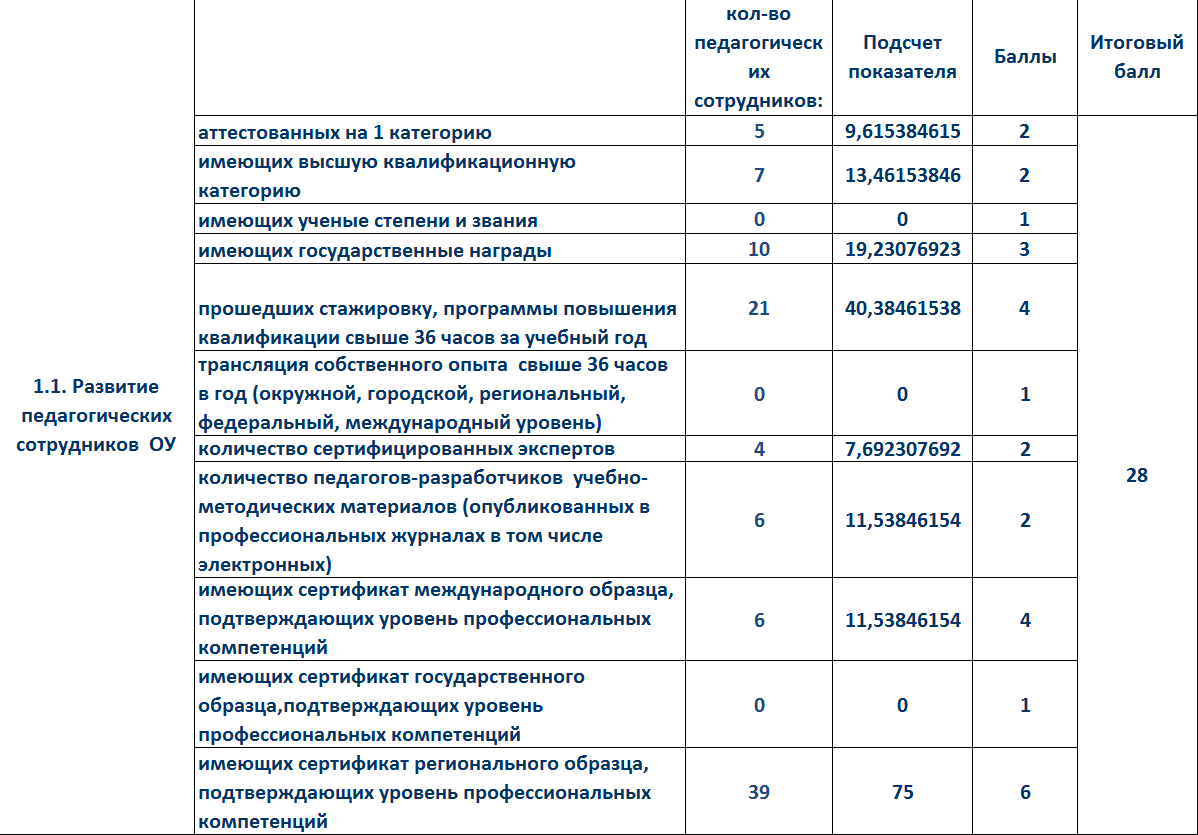 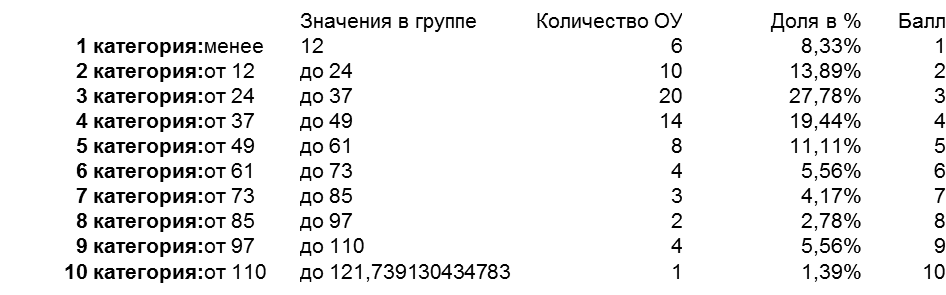 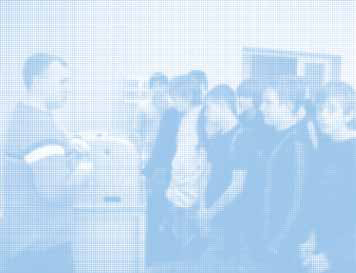 МОСКОВСКИЙ СТАНДАРТ КАЧЕСТВА ОБРАЗОВАНИЯИТОГИ АПРОБАЦИИ
Данная система позволяет провести рейтинг образовательных учреждений по любому разделу, критерию или показателю МСКО в автоматизированном режиме.
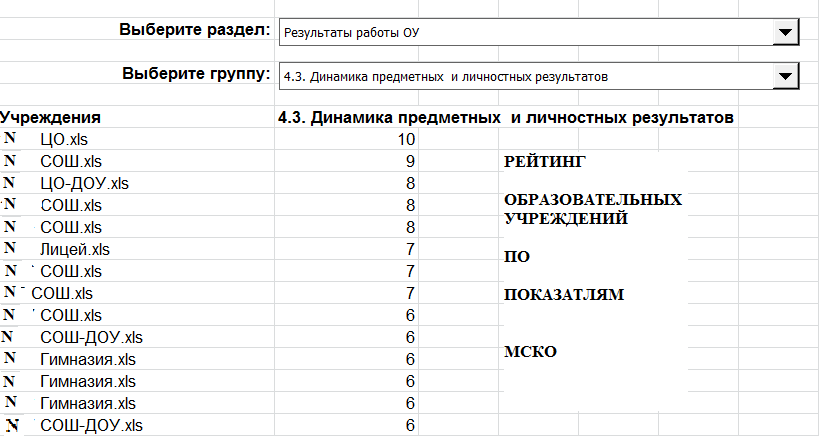 Система рейтинга
По разделам 
МСКО
По критериям 
МСКО
Система 
рейтинга
По показателям 
МСКО
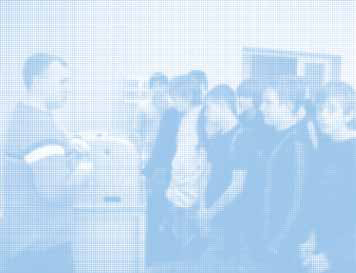 МОСКОВСКИЙ СТАНДАРТ КАЧЕСТВА ОБРАЗОВАНИЯВнедрение в массовую практику
В предусматривается совершенствование развития   инструментов МСКО в следующих направлениях:
корректировка дифференцирующих коэффициентов на основе  анализа  баз данных участников МСКО
включение в программу процедур анализа статистических данных  (методов математической статистики) для построения более эффективной системы учета показателей и их анализа
формирование на базе данных  МСКО информационно-аналитической системы позволяющей руководителям разных уровней и педагогическим работникам анализировать деятельность образовательного учреждения и программировать развитие учреждения и системы образования в целом
Профессиональное образование. Качество
Качество абитуриента
Качество  программ
Качество преподавателей
Качество обучения
Взаимодействие с рынком
Подходы к развитию СПО
+ Работодатели + Прогноз + Реструктуризация
Подходы к развитию ВПО
Глобальные тенденции
Проблемы и желание коренных перемен
Качество образования
Индивидуализация
Гумманитаризация
Высокие технологии и образование